Utilizing Orange Software to build the Models





Group 5
Importing the Data
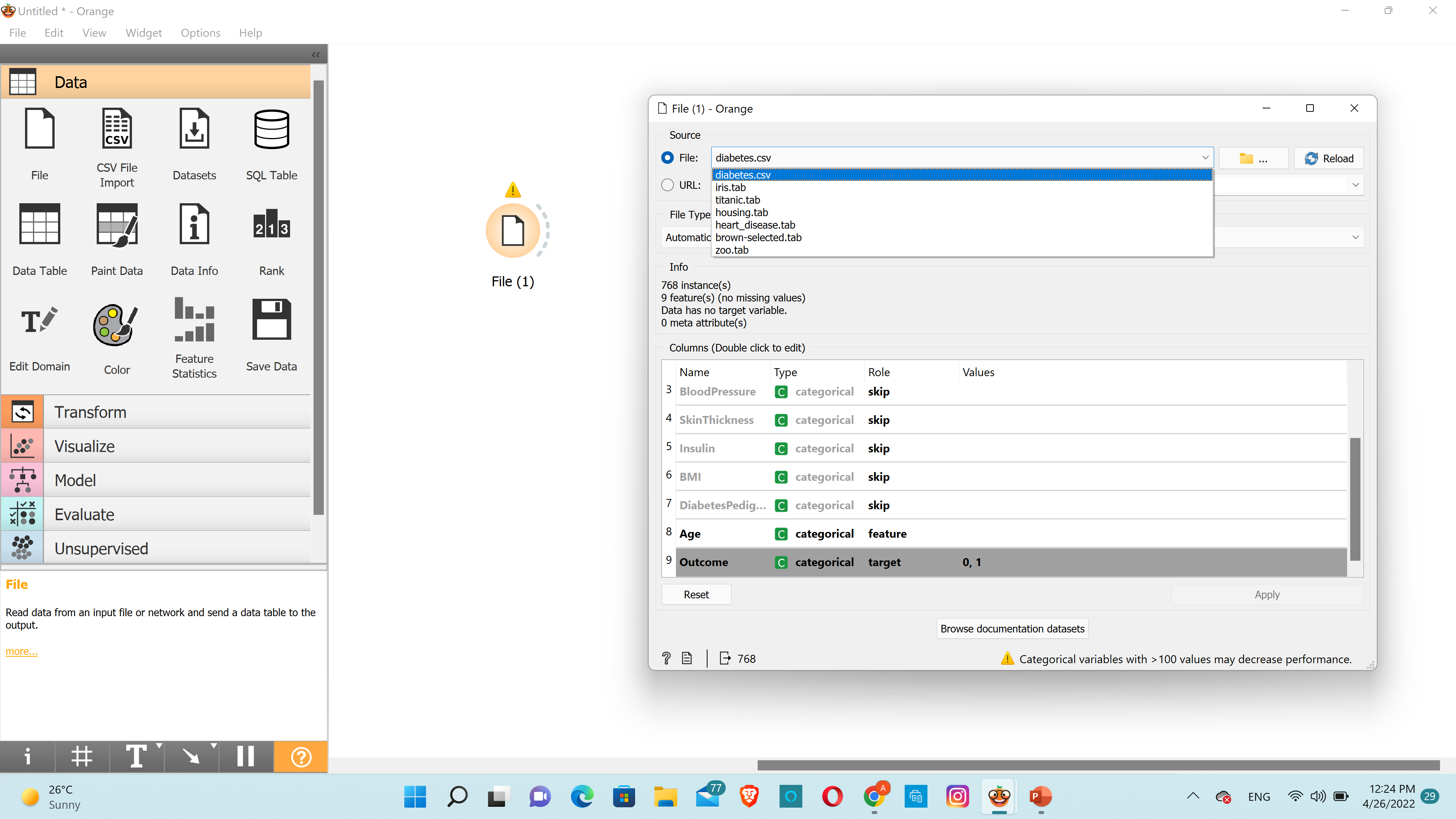 Building Decision tree
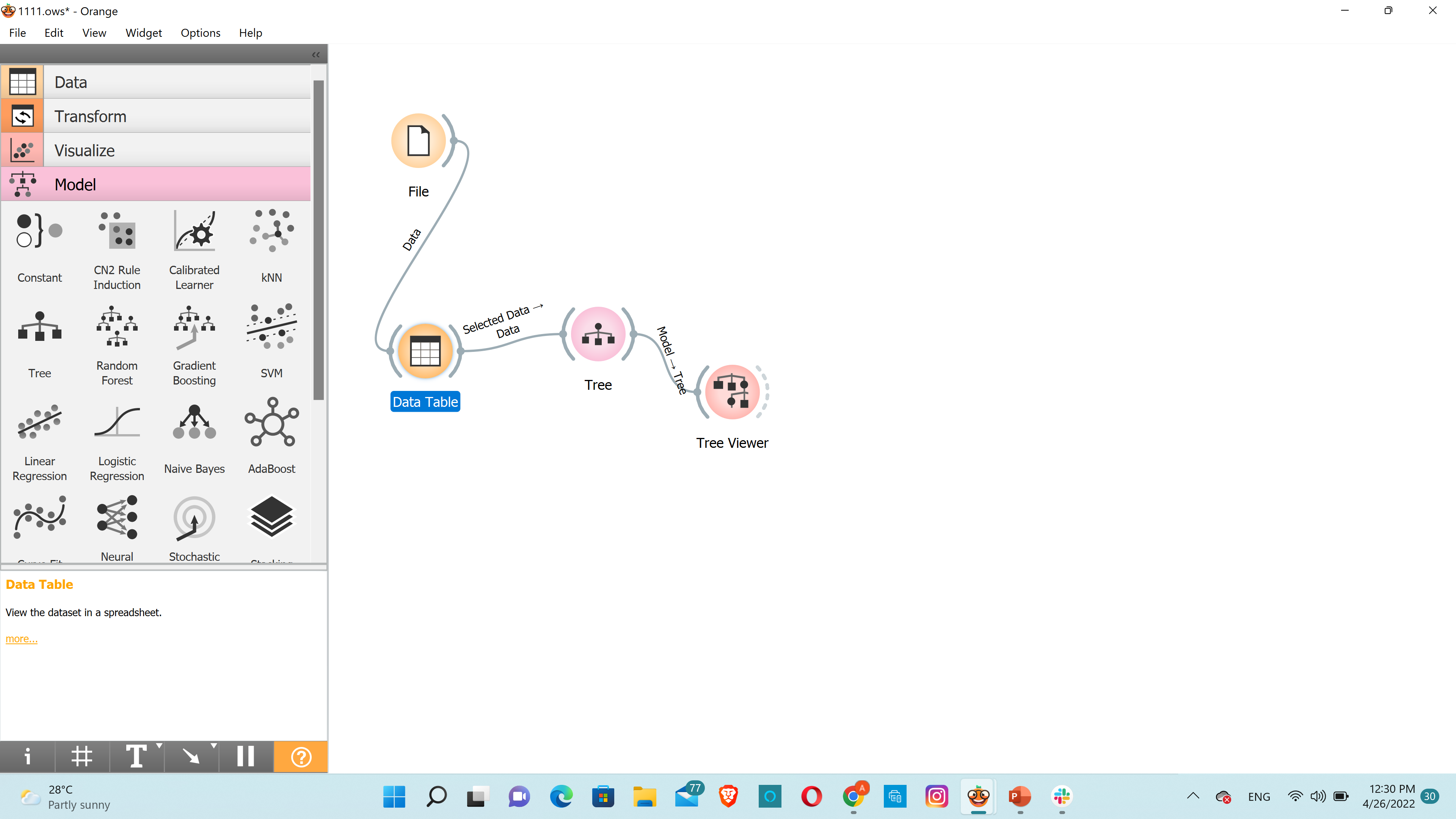 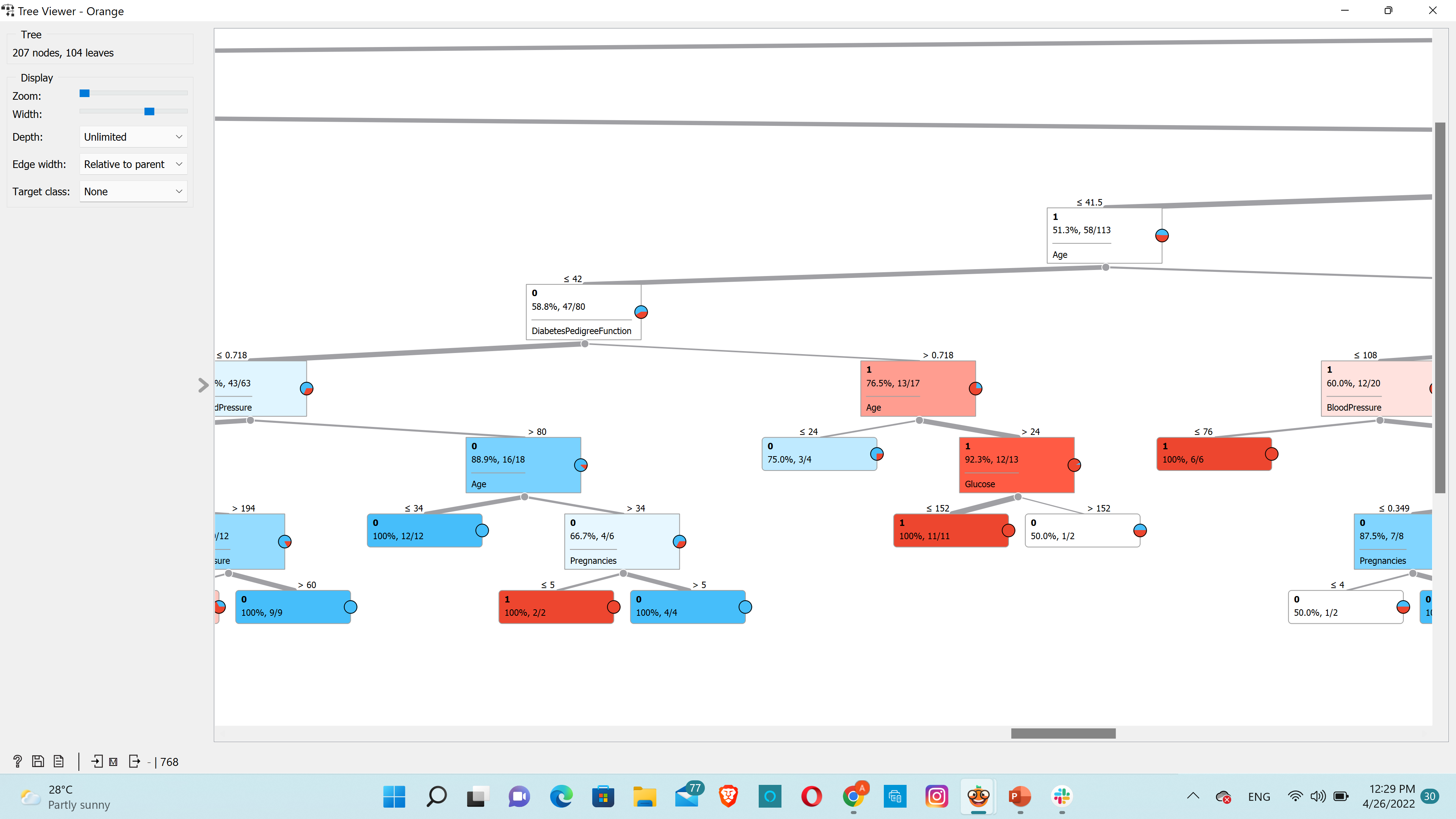 Hierarchical Clustering
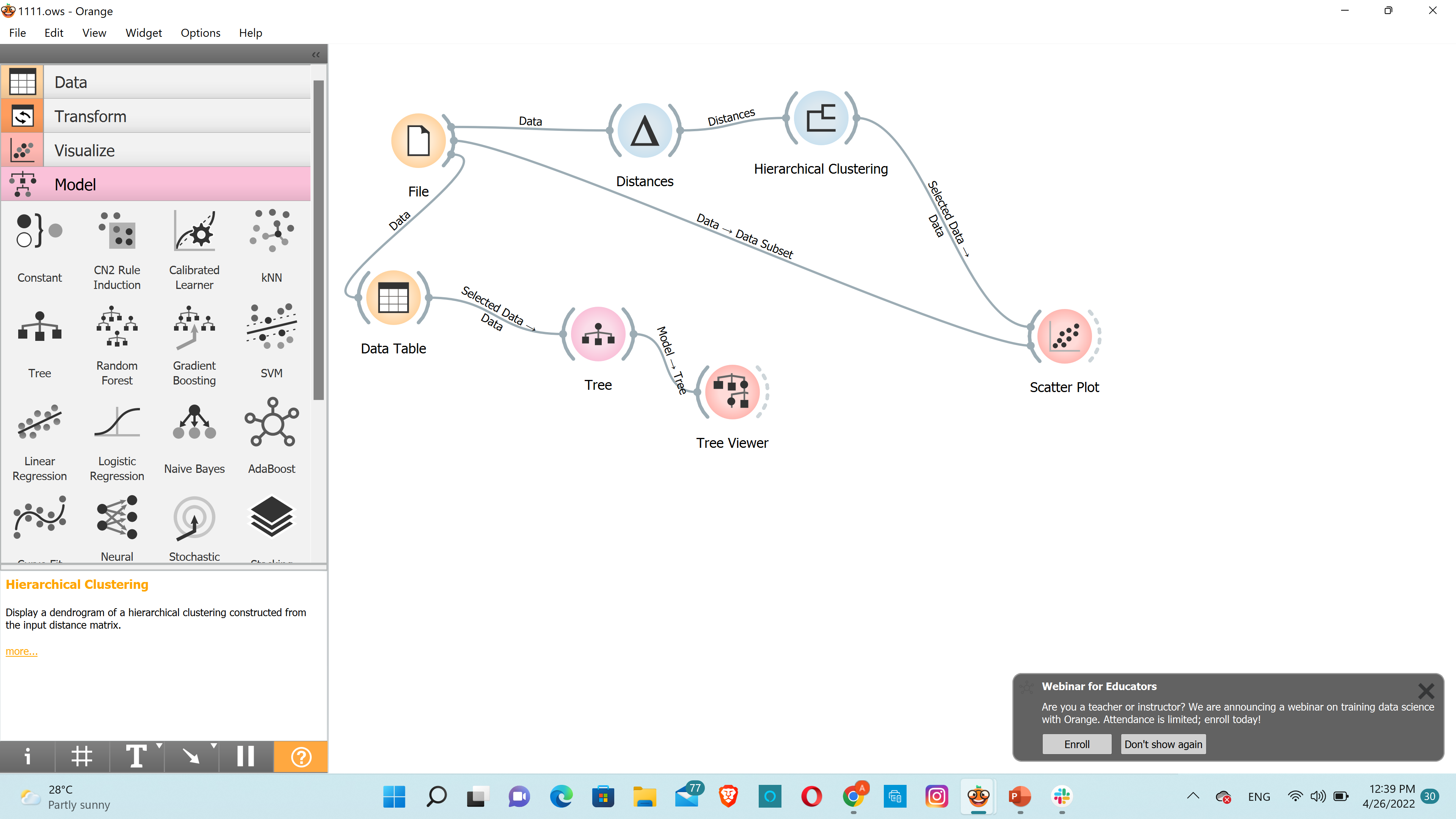 Hierarchical Clustering and Scatter Plot
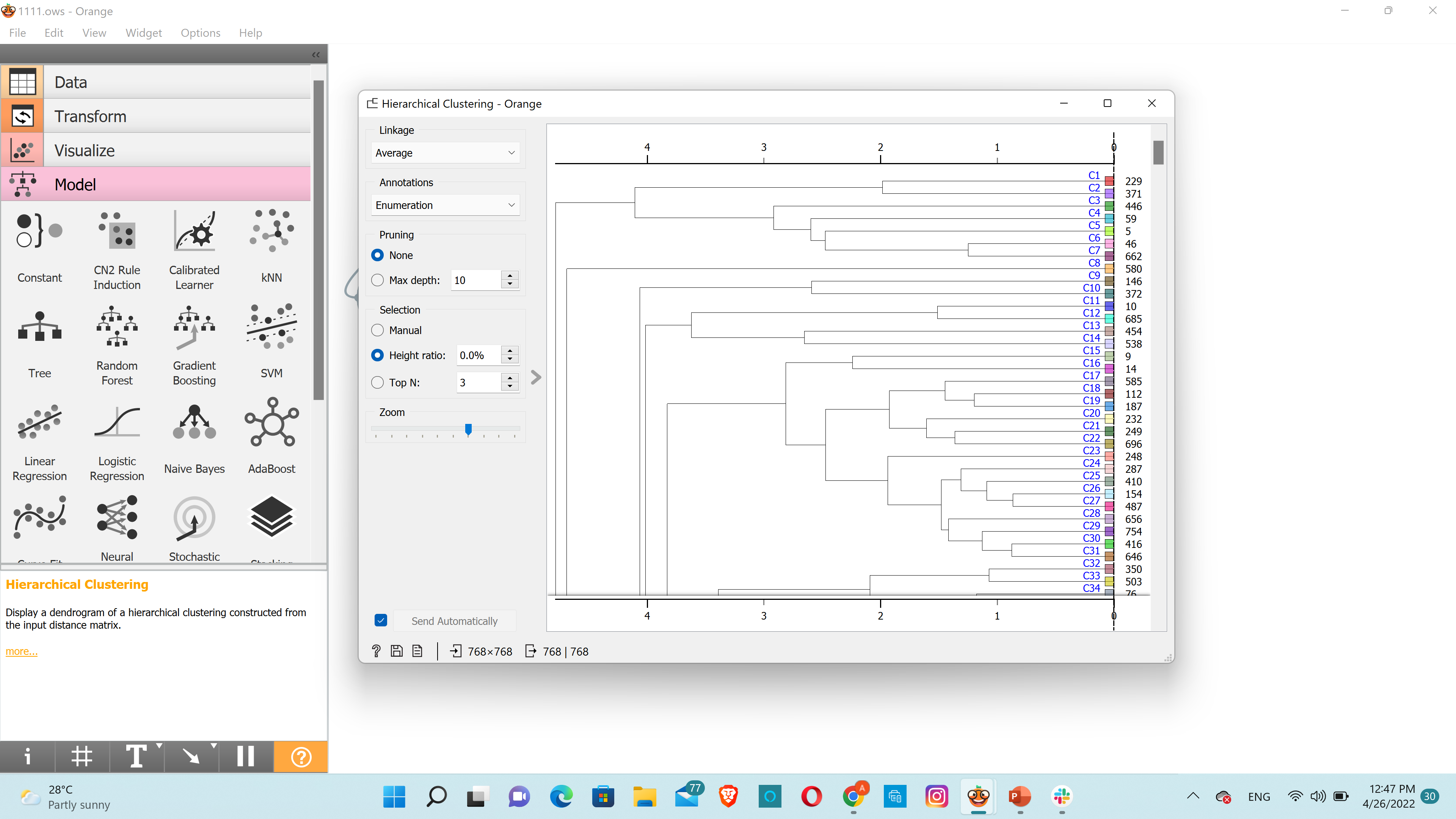 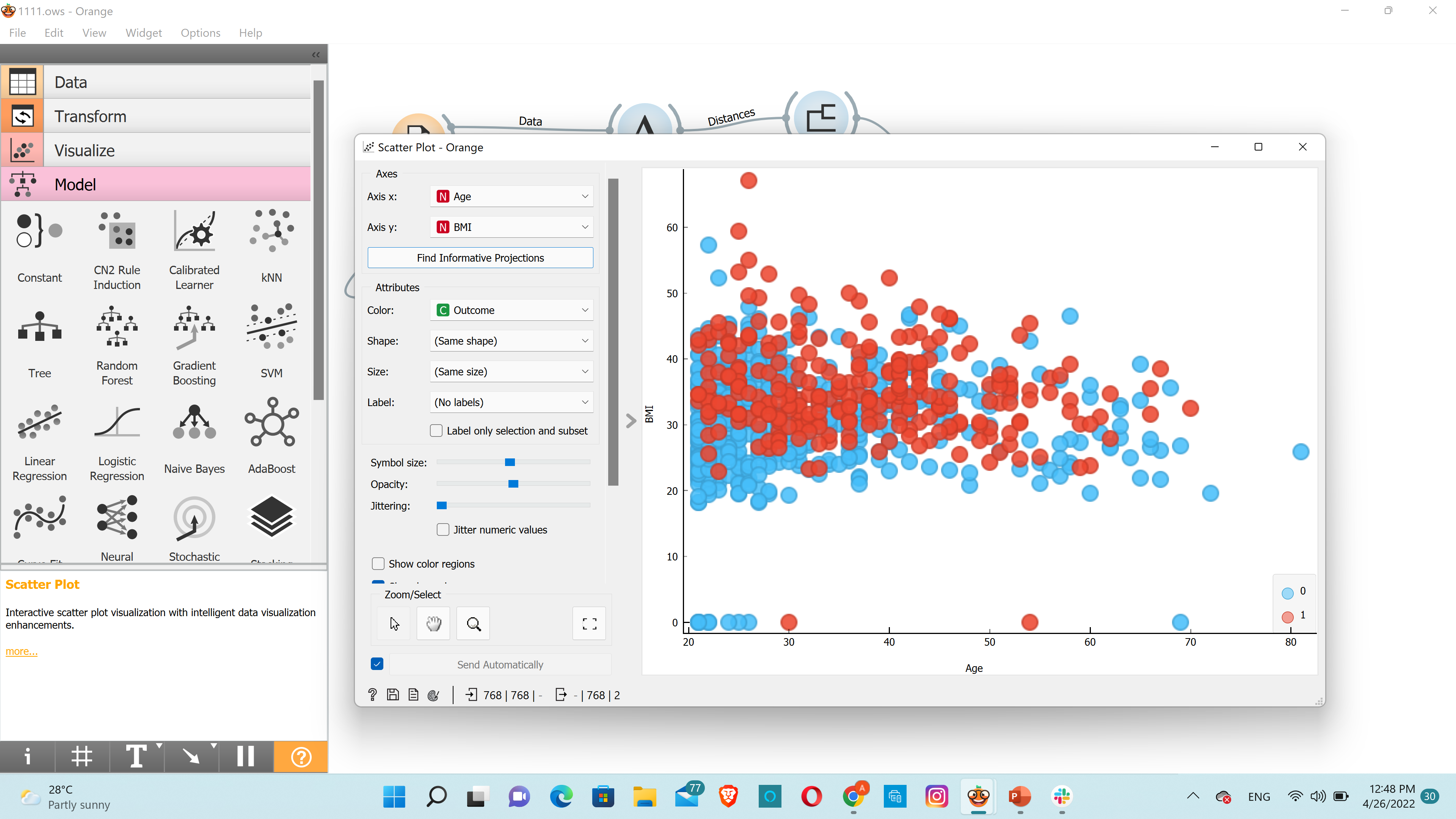 Association Rules
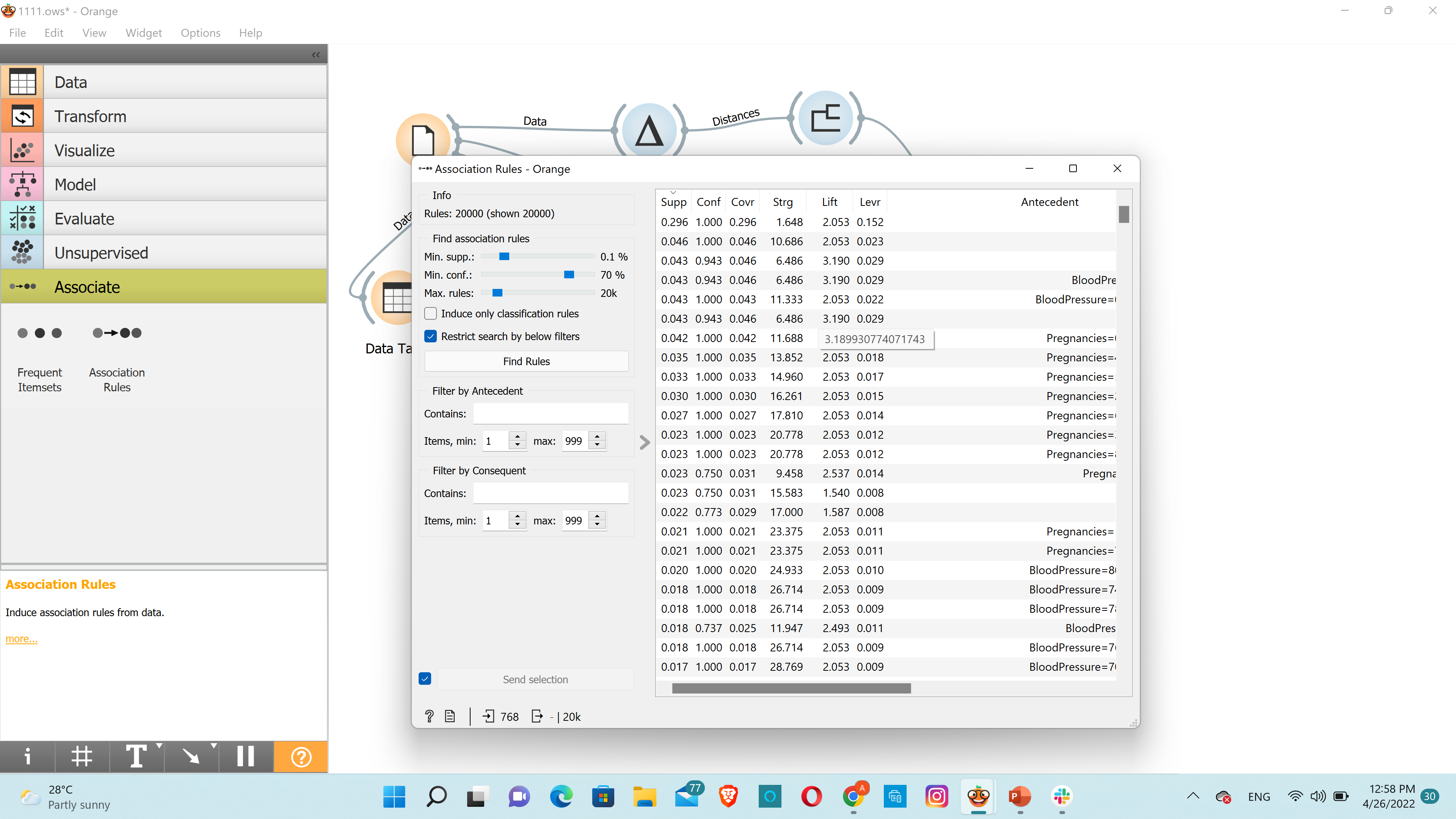 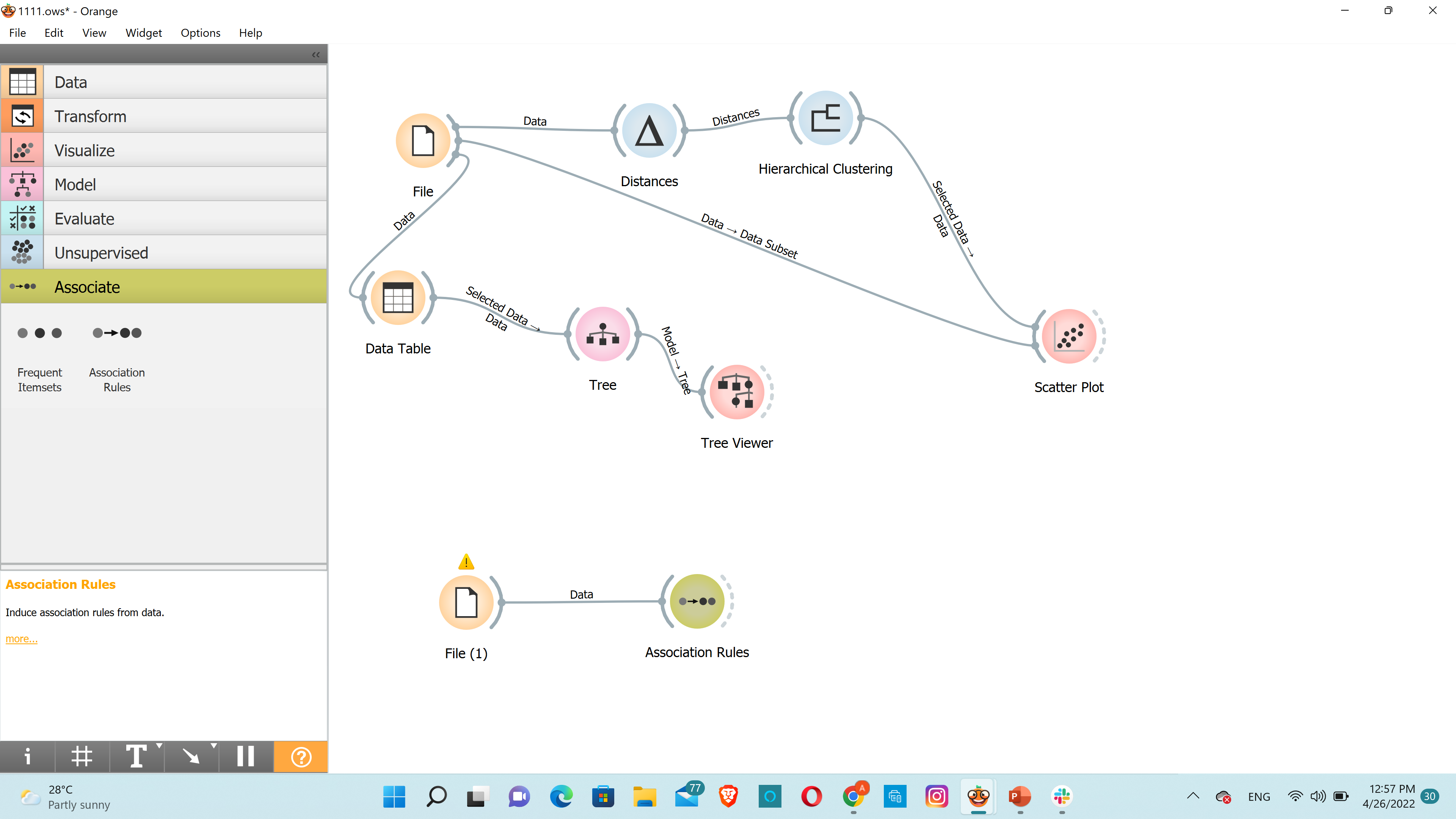